Организация публичного выступления педагога ДОУ в системе взаимодействия с социальными партнерами
Публичное выступление
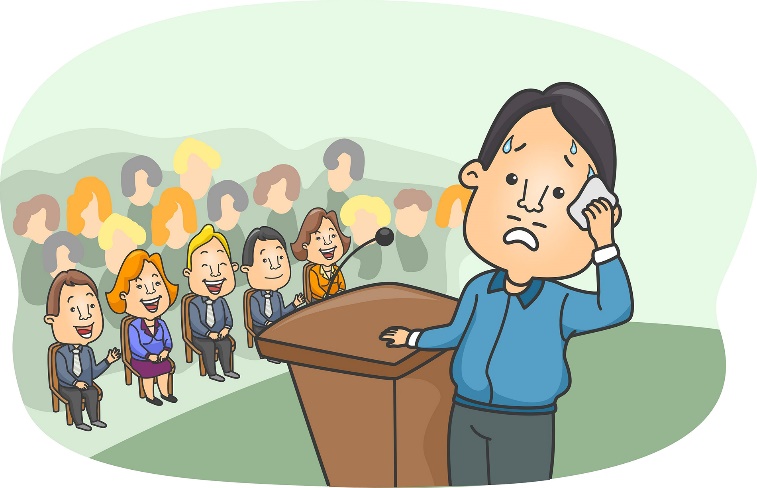 Публичное выступление – это выступление 
перед аудиторией, изложение какой‑либо 
информации, возможно, с показом наглядного 
материала, с определенной целью
Формы взаимодействия с социальными партнерами, требующие организации публичного выступления
Круглые столы, дискуссионные клубы, методические объединения
Групповое консультирование
Познавательные занятия
Акции, ярмарки, тематические дни
Досуги и праздники
 Познавательные экскурсии 
 Музыкальные спектакли, концерты, конкурсы и викторины
Актуальность организации публичного выступления педагога ДОУ
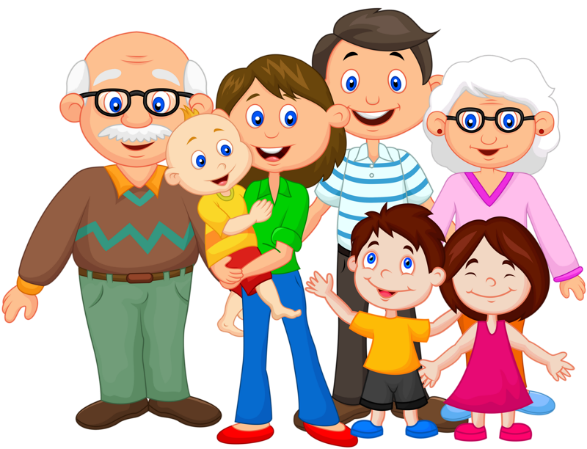 Одним из главных  условий успеха педагога является его коммуникабельность – умение грамотно общаться с аудиторией. Педагогическая деятельность предполагает общение постоянное и длительное. Поэтому педагоги с неразвитой коммуникабельностью быстро утомляются, раздражаются и не испытывают удовлетворения от своей деятельности в целом.
Коммуникативные умения и способности педагога
умение устанавливать эмоциональный контакт
умение управлять своими эмоциями
наблюдательность и переключаемость внимания
социальная перцепция, т.е. понимание психологического состояния человека по внешним признакам
умение "подавать себя" в общении 
речевые (вербальные) и неречевые (невербальные) умения коммуникации и др.
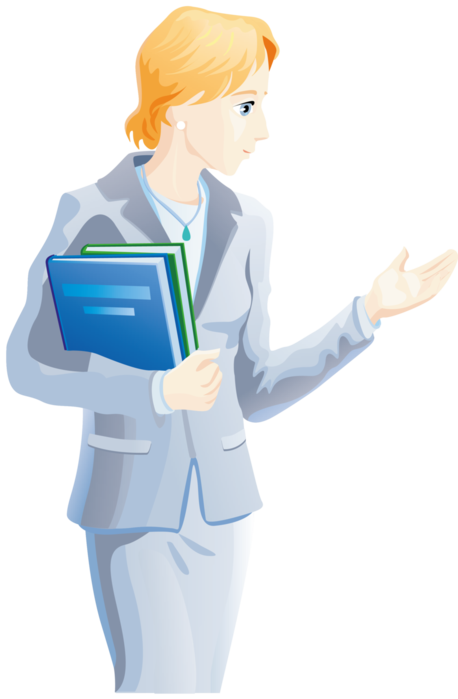 Разновидности публичных выступлений
Побуждающие выступления
Речи должны звучать как побуждающие к какому-либо действию. Например, вы являетесь продавцом определенного товара, и от вашего выступления зависят продажи этого товара.
Ритуальные выступления
Ритуальные речи чаще произносят конферансье, когда представляют кого-то, или же вступительные речи, также к ритуальным выступлениям относятся тосты.
Информирующие речи
Речи, к которым предъявляются самые низкие требования по форме – лекции. Они не обязывают оратора быть интересным, красноречивым, чопорным и интригующим, так как аудитория зависима от оратора, а не наоборот.
Развлекательные речи
Это профессиональное искусство, где необходимы определенные знания, которыми пользуются актеры, театралы и юмористы. Хотя среди них тоже есть достойные ораторы.
Готовимся к публичному выступлению
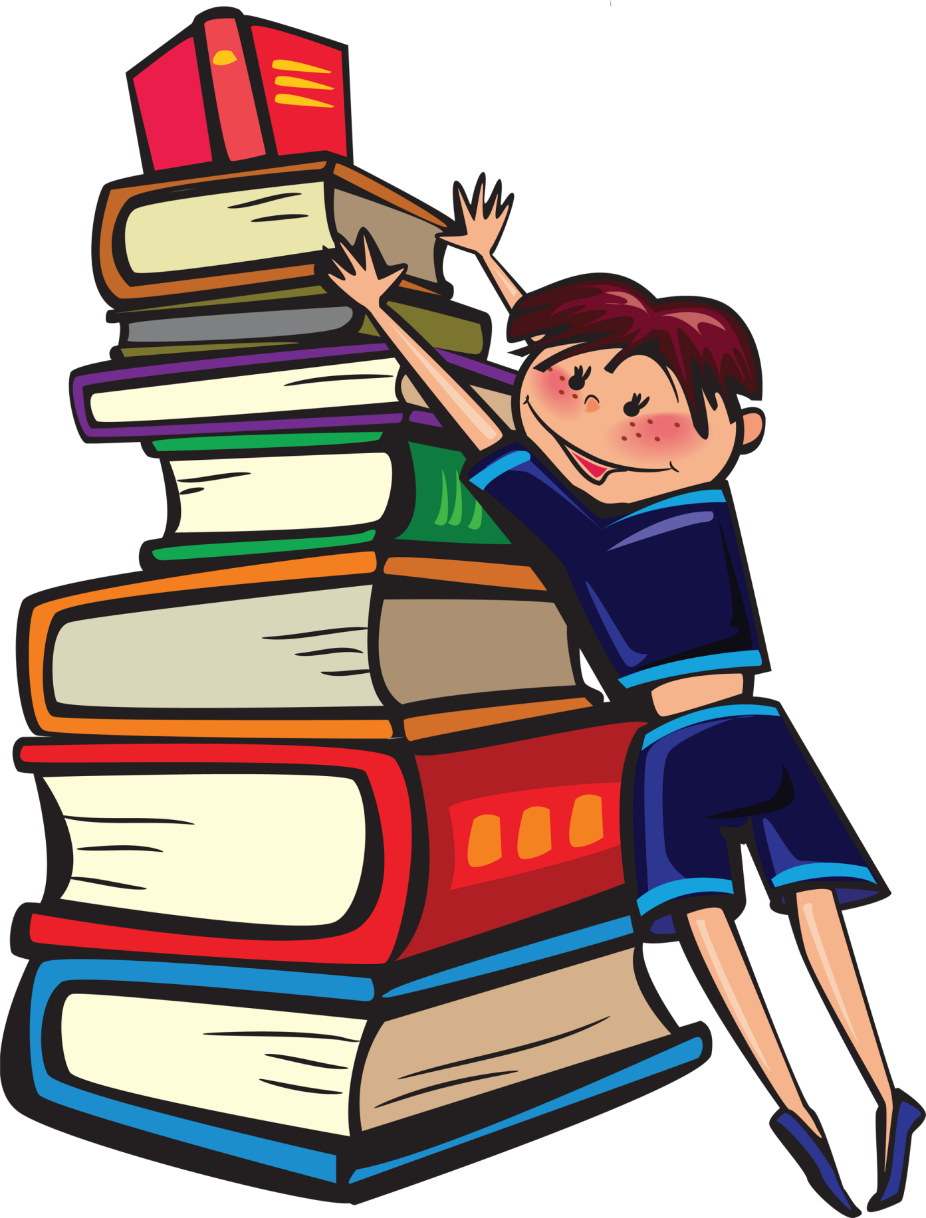 Полезными для вас могут быть книги Р. Гандапаса «Харизма лидера» и «101 совет оратору», «Арсенал оратора. Полный боекомплект» А. Ковалева, Б. Морева 
и Убеждай и побеждай. «Секреты 
эффективной аргументации» 
Н. Непряхина.
https://headlife.ru/oratorskoe-iskusstvo/
Как подготовить публичное выступление
Выбрать тему выступления
Найти и проработать методическую литературу по теме
Составить план выступления
	1. Начало выступления
	2. Основная часть доклада
	3. Заключительная часть (выводы)
Создать презентацию
Подготовиться к возможным вопросам
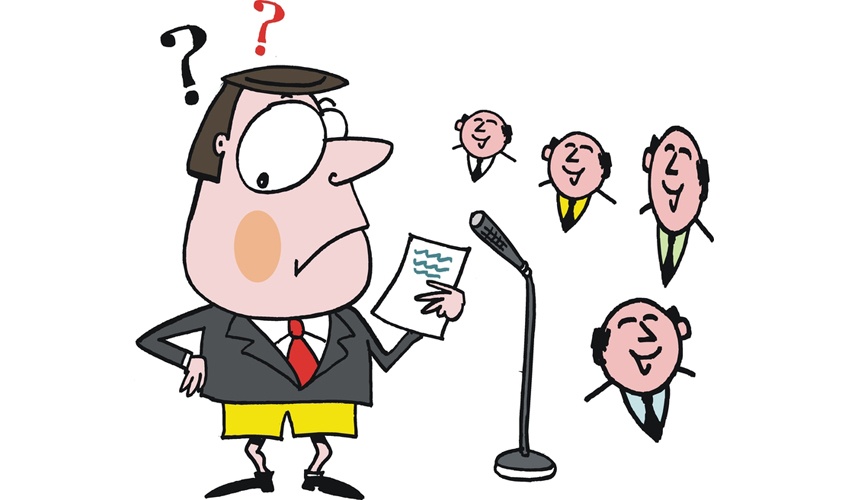 Что бы было интересно
«Речь – одежда мыслей, 
а красноречие – ее элегантный наряд»
Снабдите свое выступление
Примерами из практики 
Ссылками на высказывания
Блиц-опросами
Элементами деловой игры
Слайд-шоу для лучшего восприятия 

Контактируйте с аудиторией!
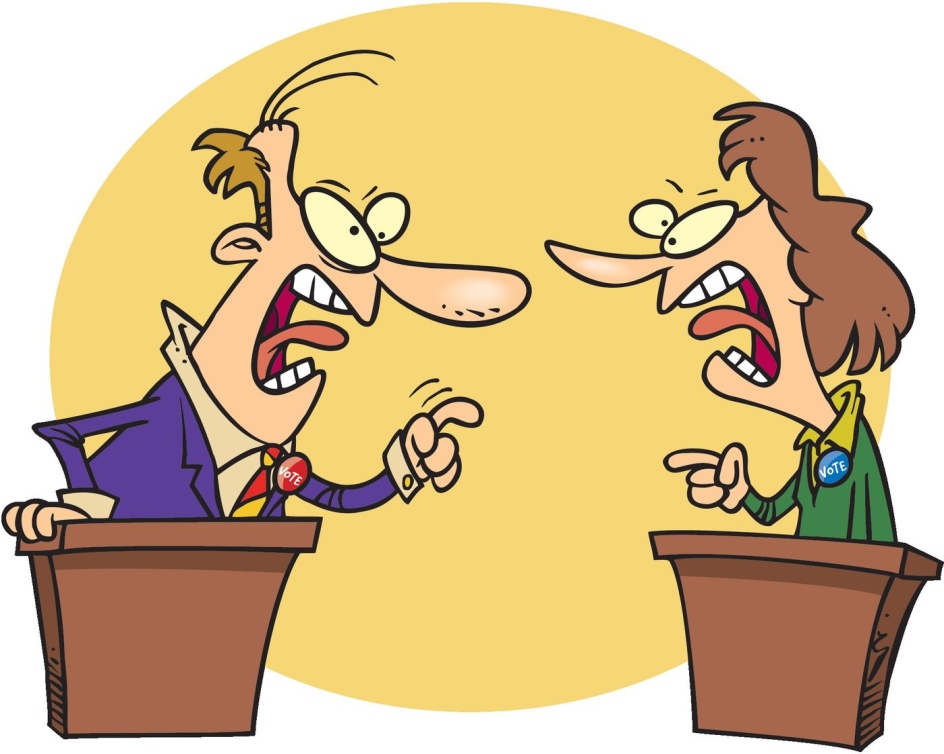 Первое впечатление
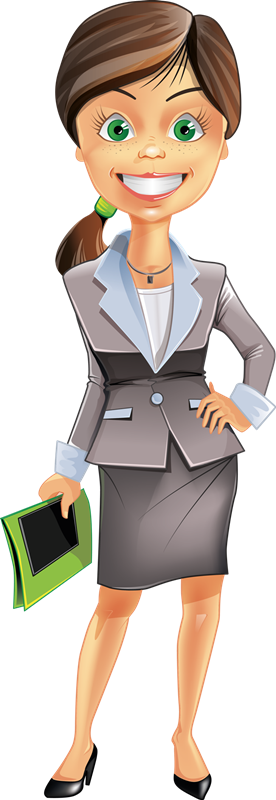 «Встречают по одежке, провожают по уму»

 Внешний вид: 
	- одежда 
	- манера поведения 
	- походка
	- мимика
Скромность лучше назойливого шика
Мы всегда стремимся произвести впечатление на окружающих и оставить его в головах людей. Для этого необходимо уметь понравиться, что довольно сложно.
МЕТОДЫ ПРЕОДОЛЕНИЯ СКОВАННОСТИ И ВОЛНЕНИЯ
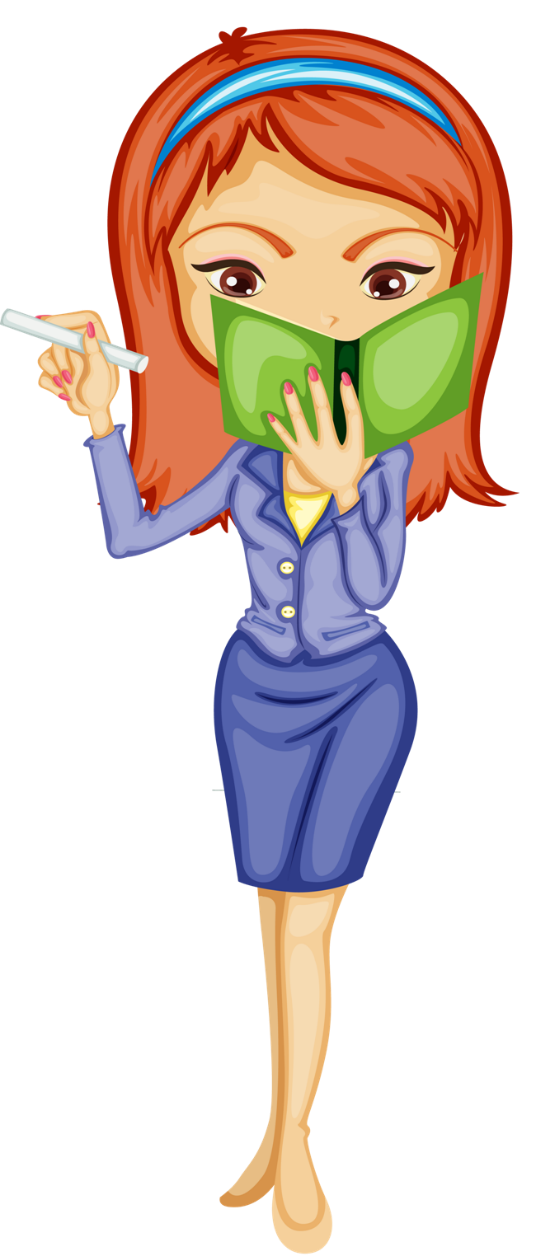 Выявляем причину страха
Работаем над преодолением причин волнения и страха
Хорошая подготовка к ответу или выступлению – это большая часть уверенности
Сохраняем уверенный вид
Преодолеваем страх действием
Перехватило дыхание
	- Упражнение «Пушинка»
	- Упражнение «Беременный бегемотик»
Комок в горле
	- Упражнение «Поглаж-ка»
Дрожь в коленках
Зажаты лицевые мышцы
	- Упражнение «Улыбка»
Мокрые ладони 
Скованность во всем теле
Тренируйте голос
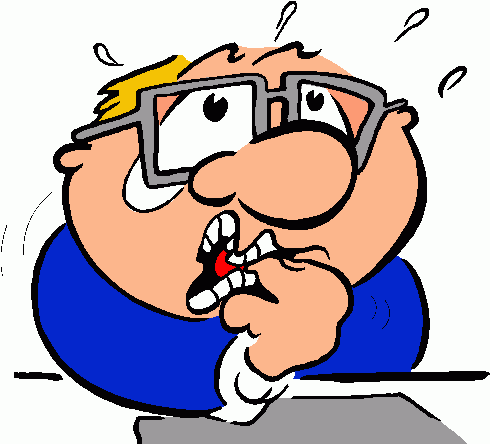 Совет
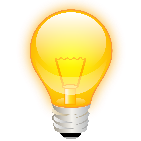 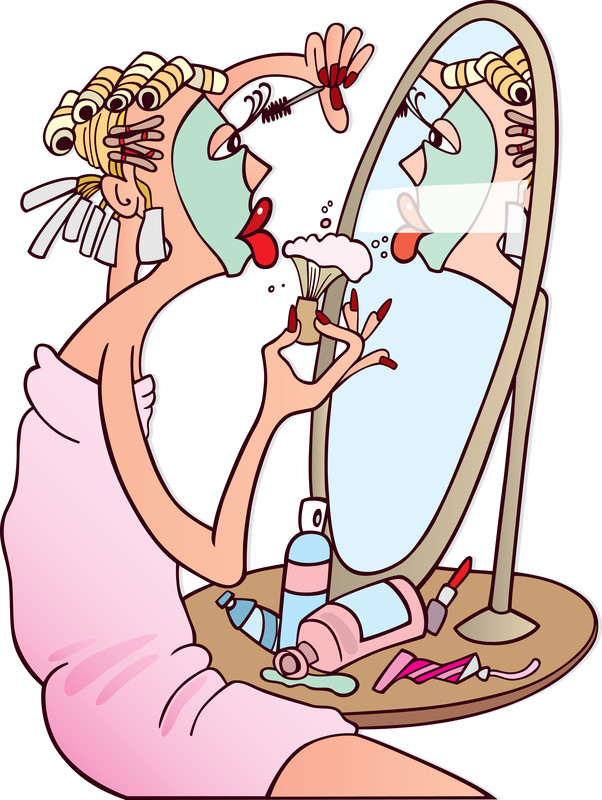 Накануне своего публичного выступления, попробуйте потренироваться в представлении сообщения перед зеркалом, скорректируйте свою дикцию, жесты, мимику, если заметили, что, что-то не так…
Потренируйтесь на домочадцах.
Стремимся к идеалу!
Мастером ораторского искусства является тот человек, который с лёгкостью владеет живым словом и может с его помощью воздействовать на собеседника или целую аудиторию. Хорошая дикция исключает любую нечёткость произношения слов и отдельных звуков. Выступающего приятно и легко слушать, поскольку нет скороговорок и шепелявости. Сила голоса проявляется не только в громкости, но и психическом воздействии на сознание и волю слушателей. Иными словами, техника речи настоящего оратора приближается к совершенству.

Состоявшийся оратор умело применяет различные приемы. Для красивой речи огромное значение имеет употребление крылатых выражений, известных пословиц и поговорок. Когда они неожиданны, но к месту сказаны, выступление кажется интереснее и лучше запоминается. Речевая культура оратора всегда оценивается по богатству его словарного запаса. А если ко всему этому предложения лаконичны и грамотно построены, с соблюдением точности словоупотребления и языковых норм произношения, то такому оратору 
	нет цены.
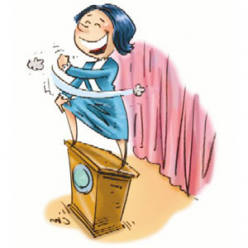 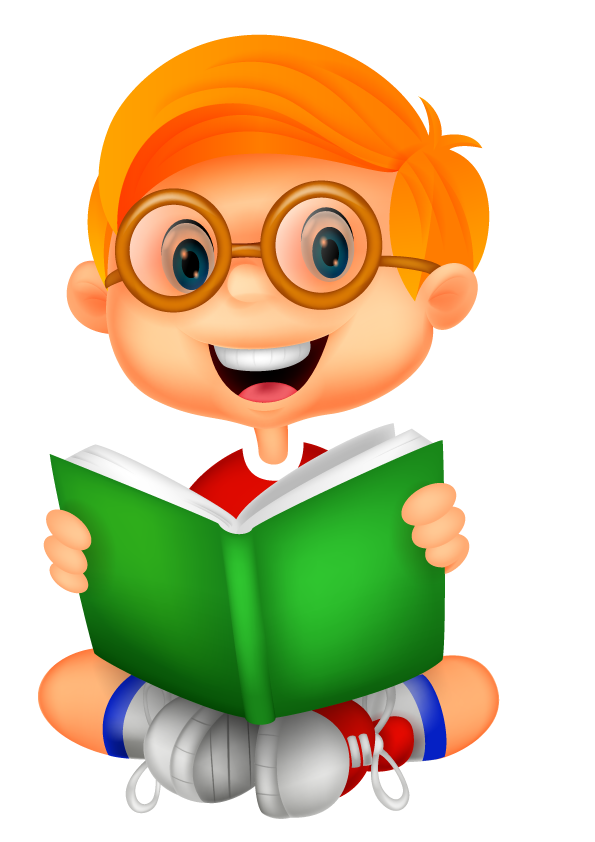 Спасибо за внимание!